Evolution Notes
Natural Selection – survival of the fittest
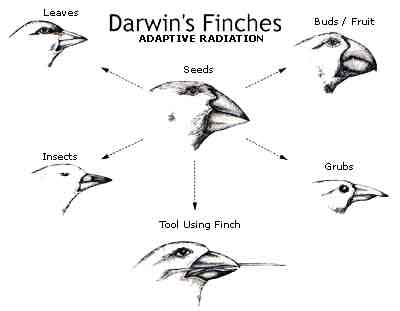 Variation happens naturally and is inherited
Nature selects which traits are best suited for the environment
3 Requirements for Natural Selection to Occur
Population needs to be limited in order to create competition
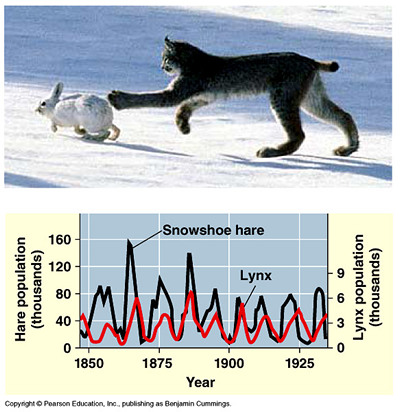 Genetic Variation Must Exist
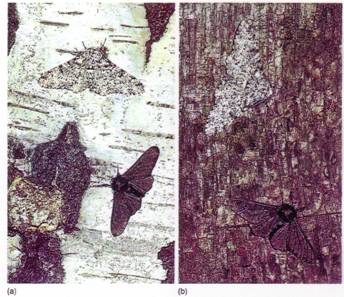 Variations must affect reproductive success
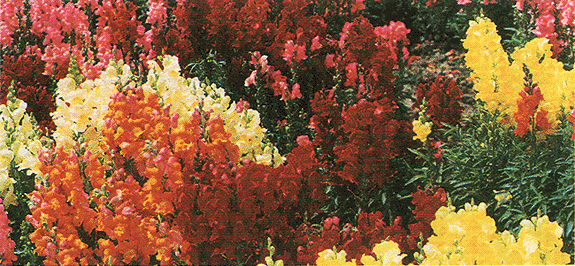 Adaptations
In order to create genetic variation, adaptations must occur
Adaptations are inherited characteristics that increase an organism’s chance of survival
Genetic variation or adaptations can occur because of 1.  mutations or 2.  genetic shuffling through recombination or meiosis
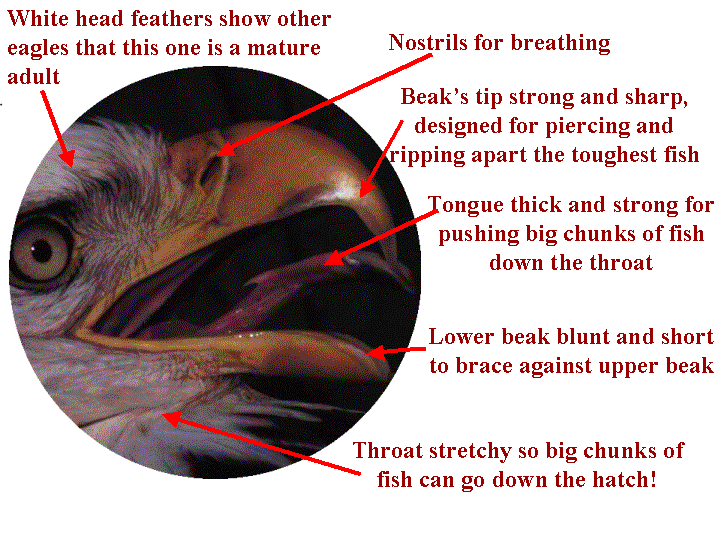 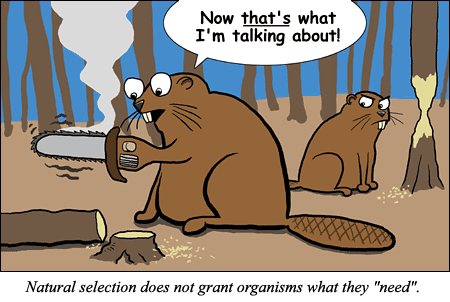 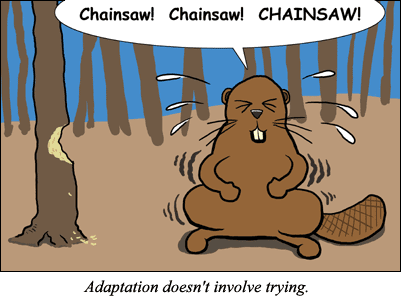 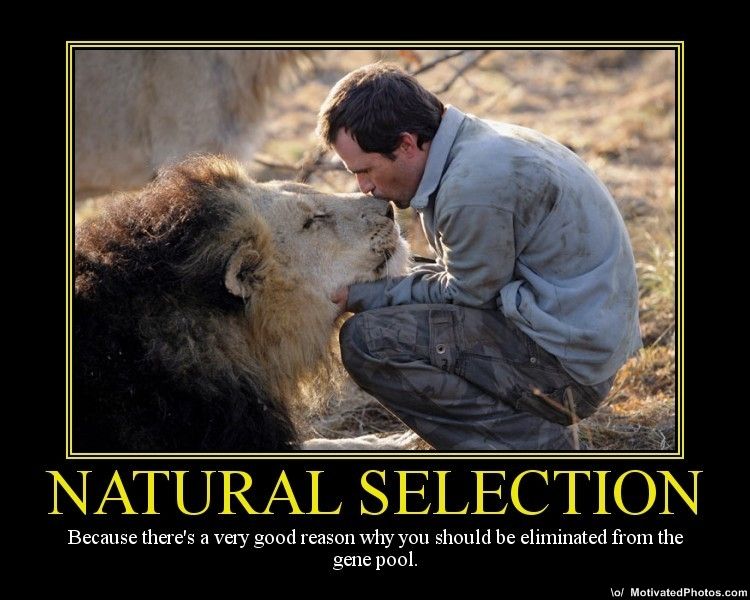